Intro to [Computer] AnimationLCC 2730Prof. Schrank
Lecture Overview
What is Animation?
Four Step Animation Workflow
Squash and Stretch
Use all your Degrees of Freedom!
FEEL the forces at work
Lecture Overview
What is Animation?
Four Step Animation Workflow
Squash and Stretch
Use all your Degrees of Freedom!
FEEL the forces at work
What is Animation?
condition of being alive
state of being full of vigor and vivacity
giving life or spirit
…
What is Animation?
What is Animation?
condition of being alive
state of being full of vigor and vivacity
giving life or spirit
…
rapid display of a sequence of images to create an illusion of movement
Lecture Overview
What is Animation?
Four Step Animation Workflow
Squash and Stretch
Use all your Degrees of Freedom!
FEEL the forces at work
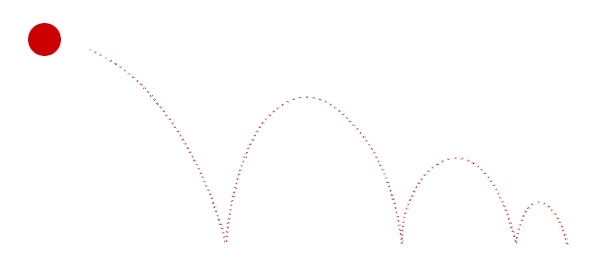 Bouncing a Ball
Four Step Animation Workflow:
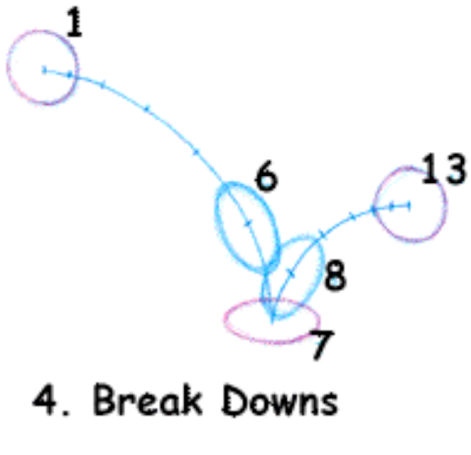 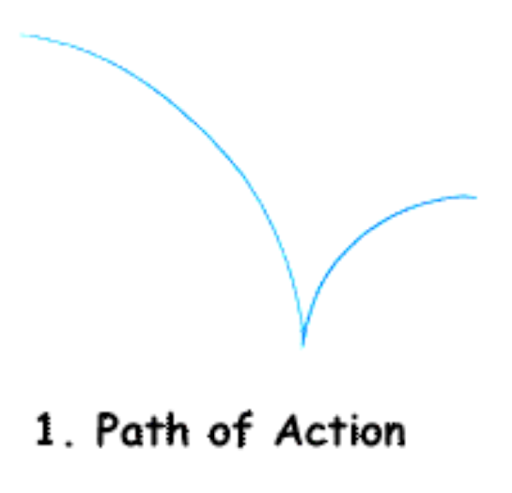 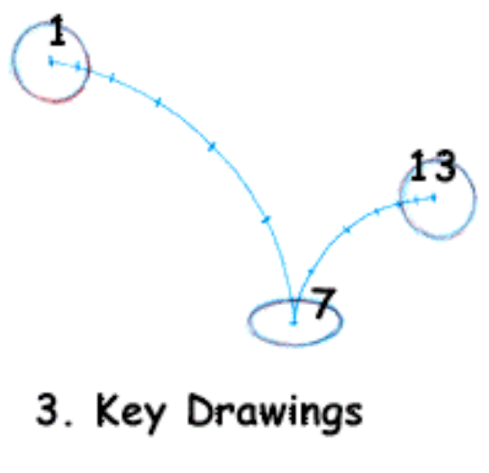 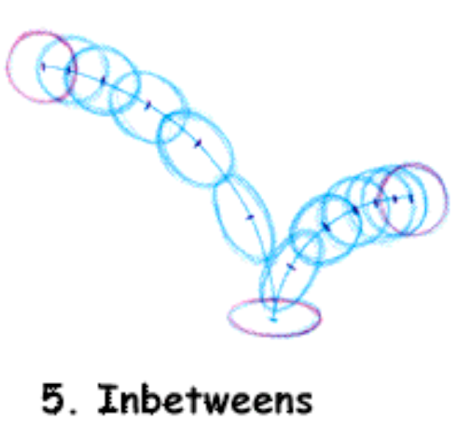 1. Path of Action
2. Keyframes
3. Breakdown
    Frames
4. Interpolated
    Frames
1. Path of Action: Arcs
1. Path of Action: Frames
1. Path of Action: Frames
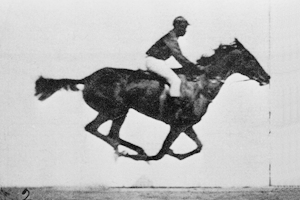 Never evenly space frames
Spacing is always uneven:
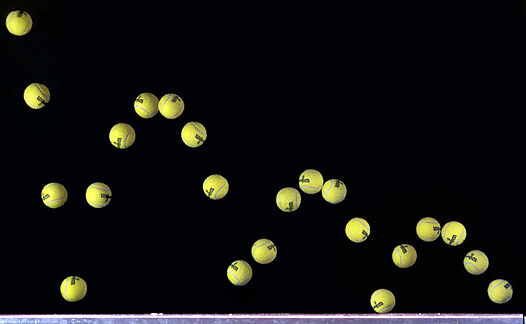 2. Keyframes
3. Breakdown Frames
4. Interpolated Frames
Interpolated Frames
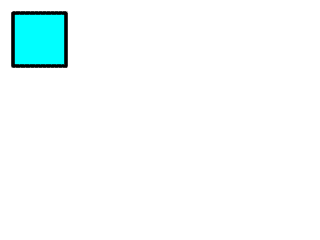 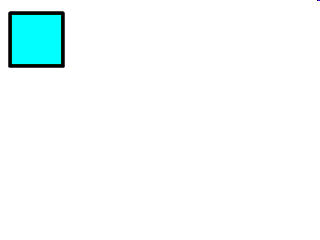 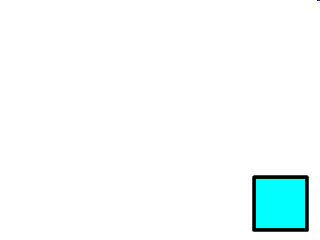 Keyframe 1
Keyframe 2
Easing In and Out of Keyframes
Easing In and Out of Keyframes
Interpolated Frames (computer)
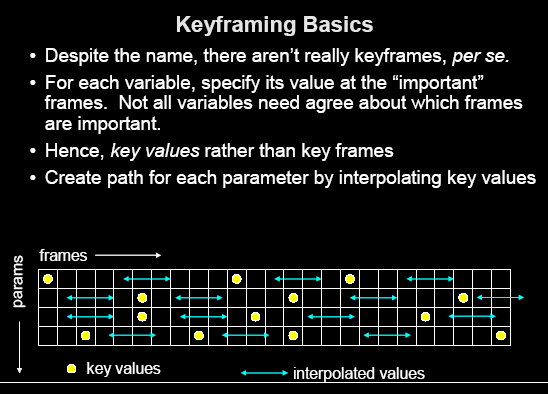 In-between Frames (drawn)
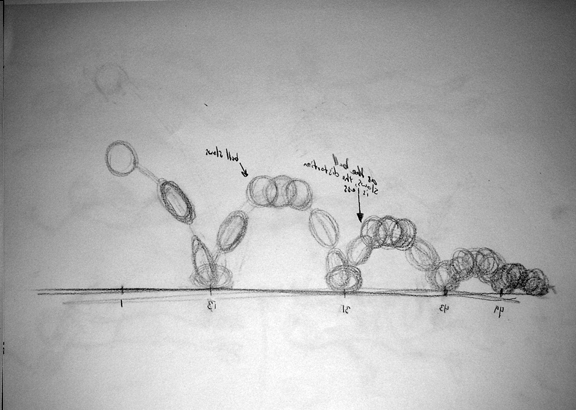 Lecture Overview
What is Animation?
Four Step Animation Workflow
Squash and Stretch
Use all your Degrees of Freedom!
FEEL the forces at work
Squash & Stretch
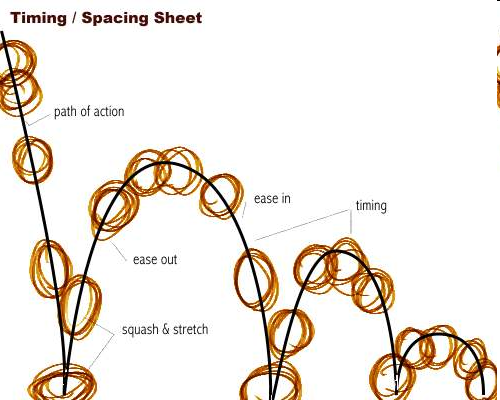 Squash & Stretch
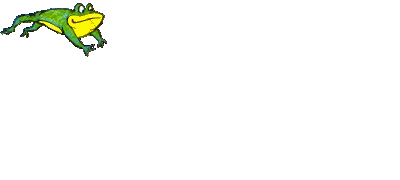 Contact BEFORE not AFTER if you want it to POP…
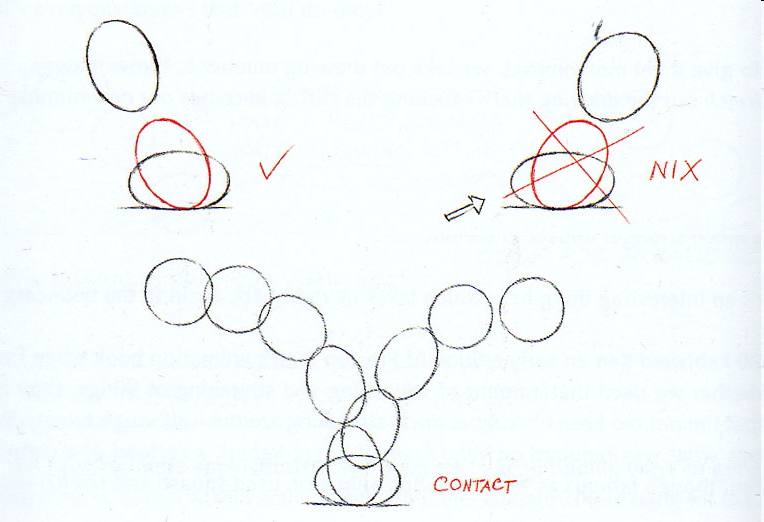 Contact BEFORE not AFTER if you want it to POP…
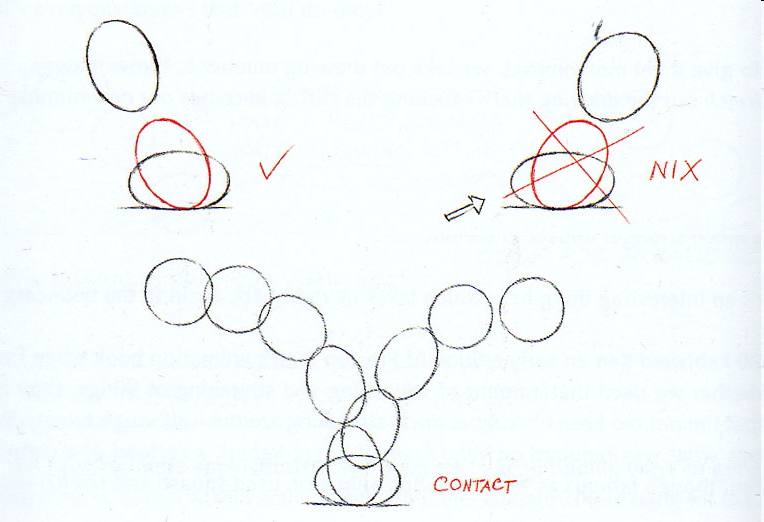 Contact BEFORE not AFTER if you want it to POP…
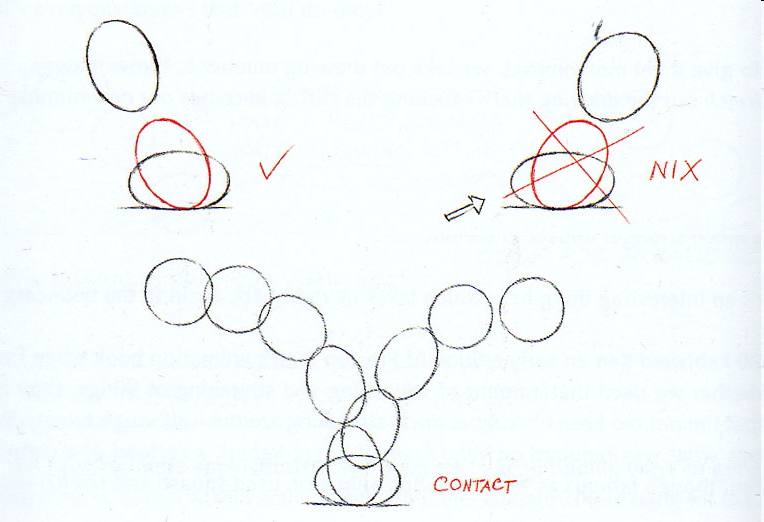 Similar principle behindcartoon impacts:
Similar principle behindcartoon impacts:
Similar principle behindcartoon impacts:
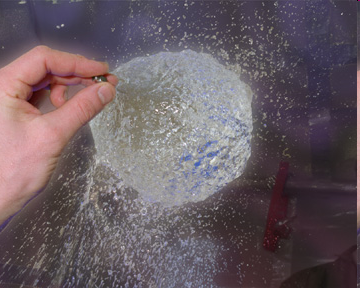 Preserve Volume
When squashing and stretching.
Return to normal before apex:
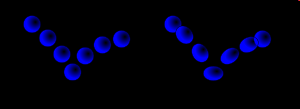 SEE and FEEL the core volume:
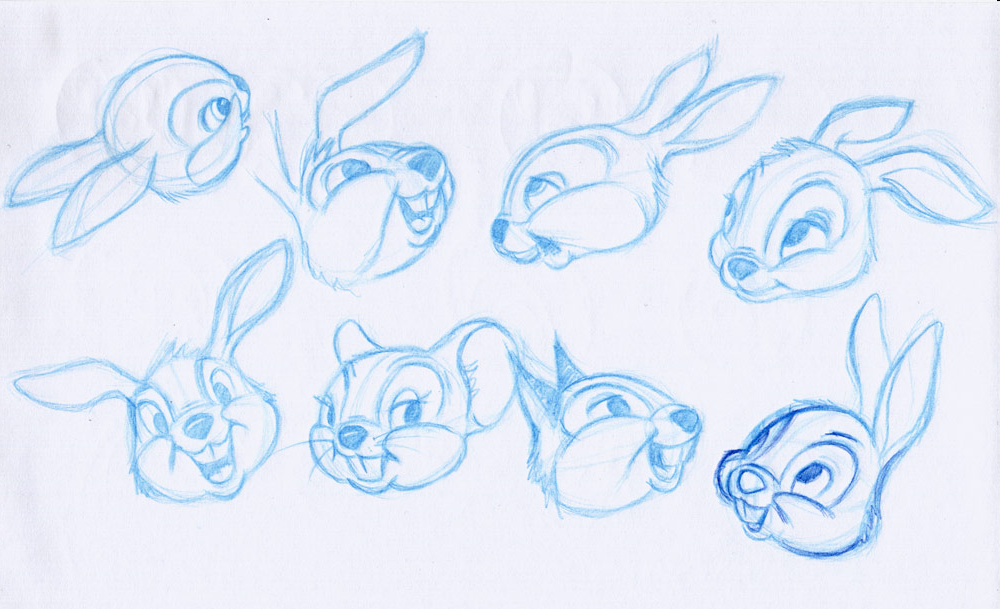 SEE and FEEL the core volume:
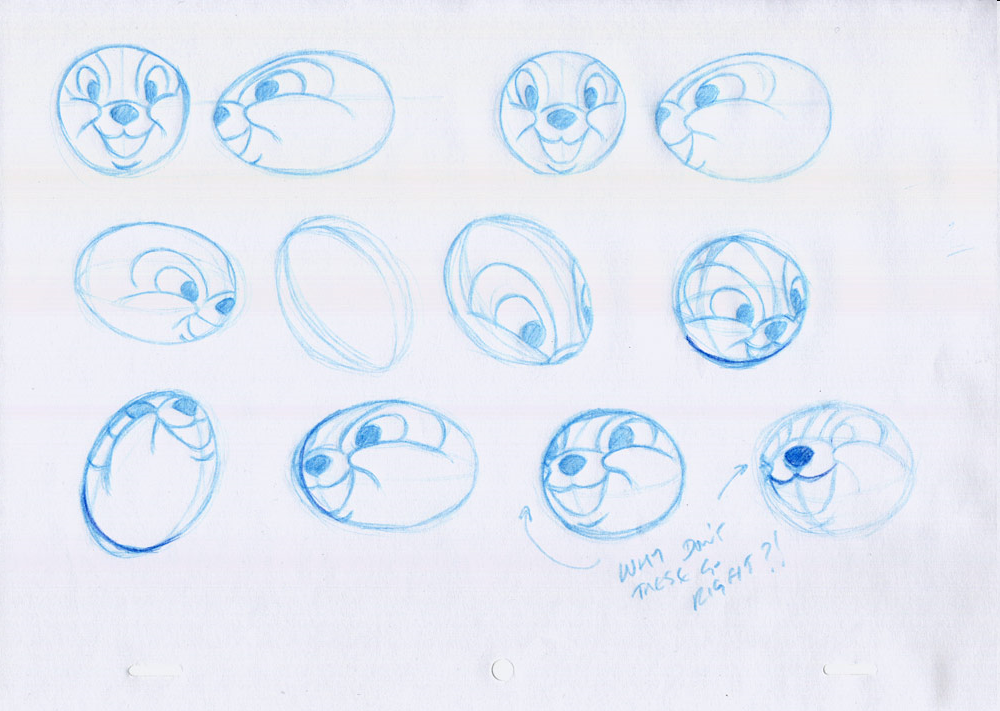 Retain Volume
Volume is redistributed (LOOKS GOOD):
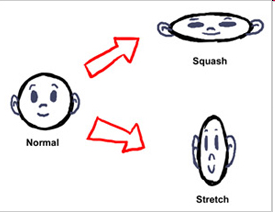 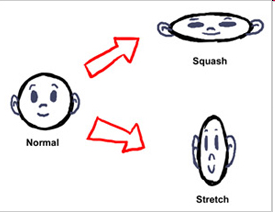 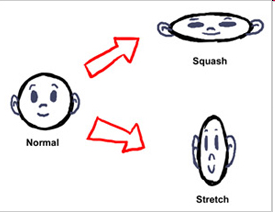 Retain Volume
Volume is lost (LOOKS BAD):
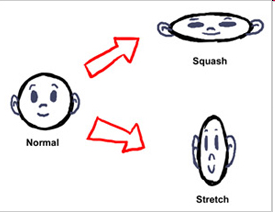 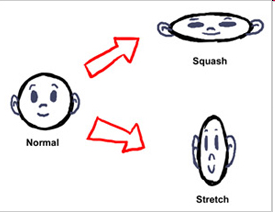 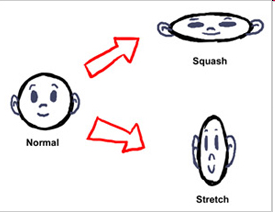 Retain Volume
Mass is gained (LOOKS BAD):
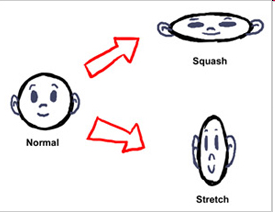 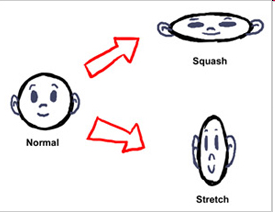 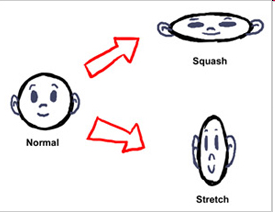 Retain Volume
Volume is redistributed (LOOKS GOOD):
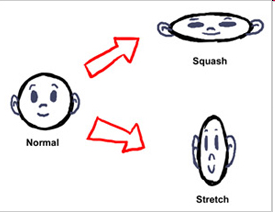 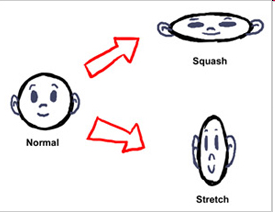 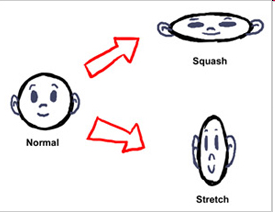 Retain Volume
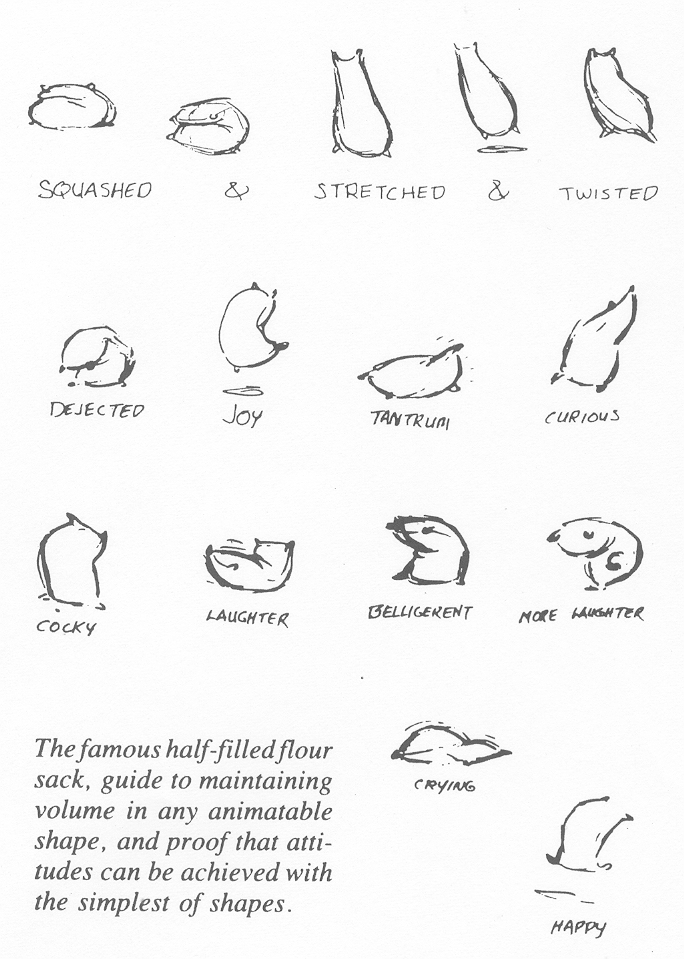 Lecture Overview
What is Animation?
Four Step Animation Workflow
Squash and Stretch
Use all your Degrees of Freedom!
FEEL the forces at work
ComputationalDegrees of Freedom
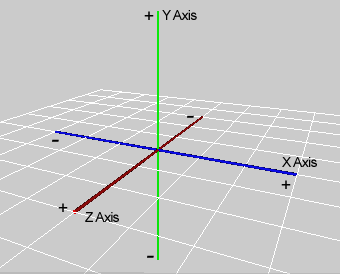 ComputationalDegrees of Freedom
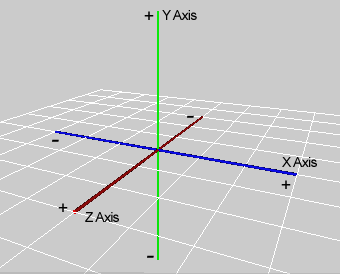 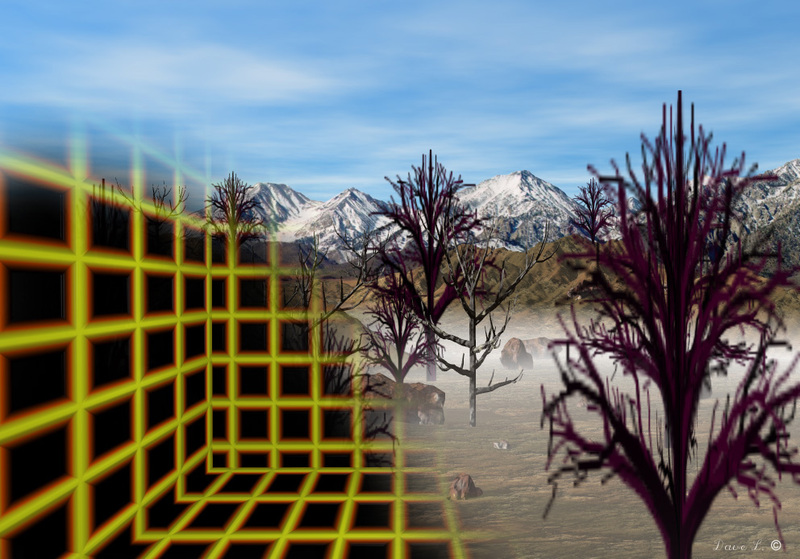 Use Every Degree of Freedom
All digital animation comes from 9 transforms:

Translate X,Y,Z
Rotate X,Y,Z
Scale X,Y,Z
Use Every Degree of Freedom
Translate X,Y,Z
Rotate X,Y,Z
Scale X,Y,Z
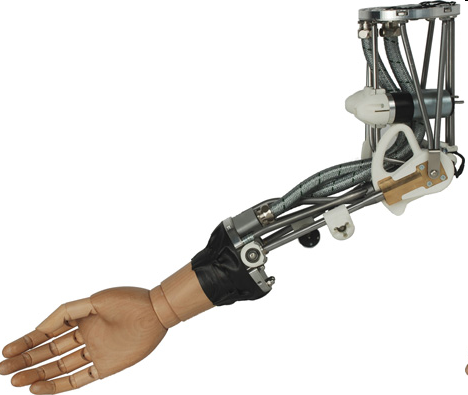 Use Every Degree of Freedom
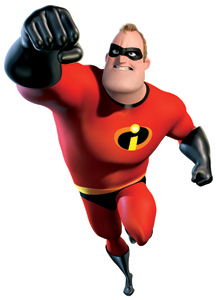 Translate X,Y,Z
Rotate X,Y,Z
Scale X,Y,Z
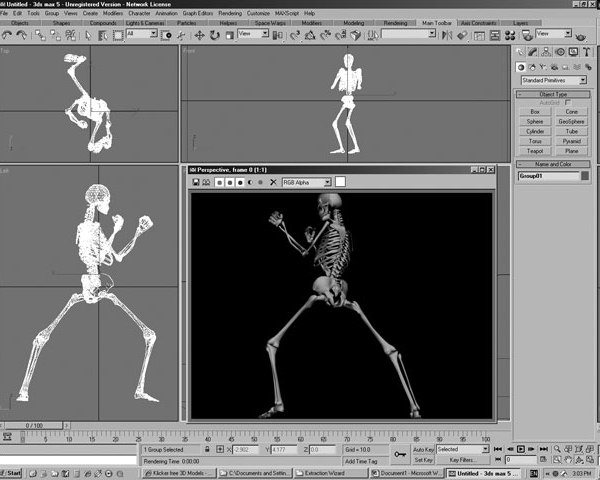 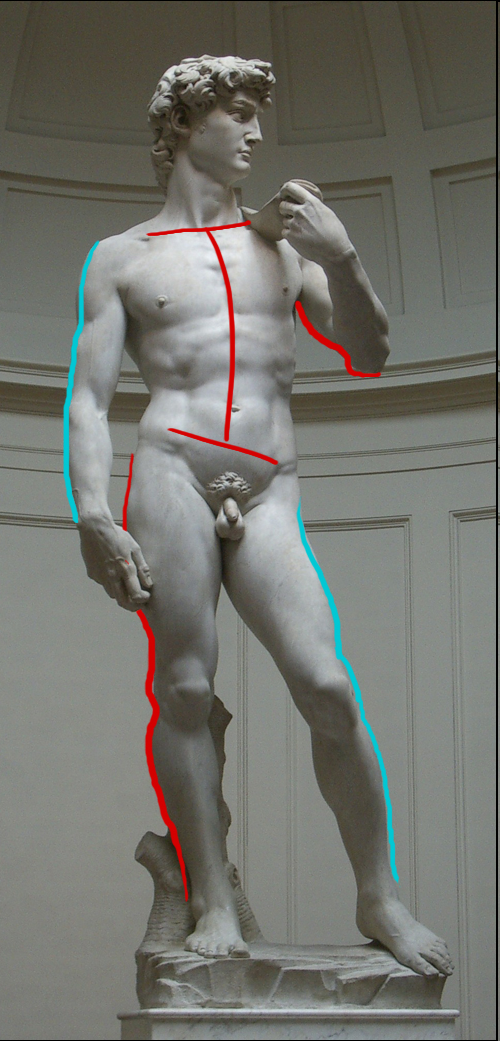 The most common mistake new animators make neglecting to use all the object’s………. ……………………….Degrees of Freedom.
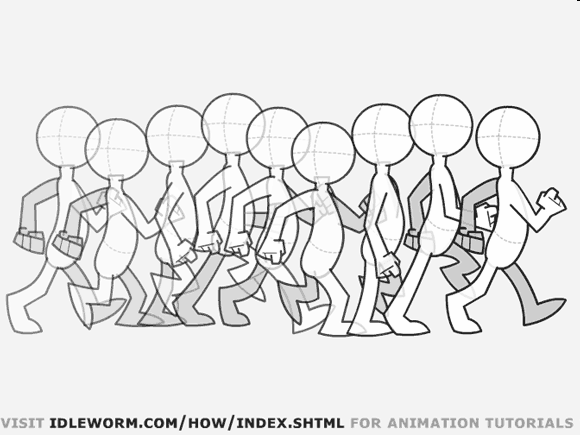 The most common mistake new animators make neglecting to use all the object’s………. ……………………….Degrees of Freedom.
Lecture Overview
What is Animation?
Four Step Animation Workflow
Squash and Stretch
Use all your Degrees of Freedom!
FEEL the forces at work
Try to FEEL the forces at work  in your moving imagery.
How does the dog’s bodyFEEL in this moment?
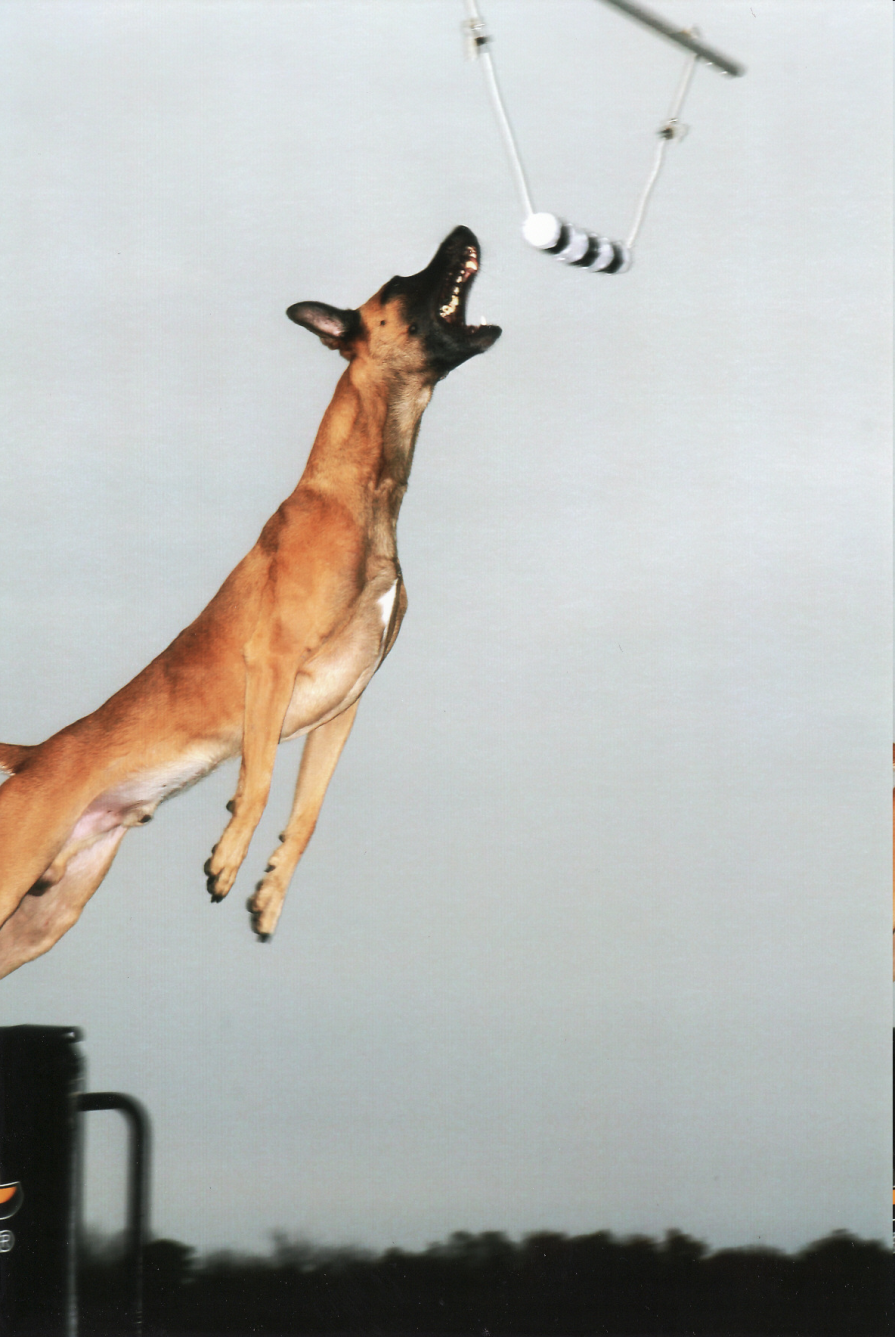 How are the forces FIGHTING over control of its body?
Is the dominant force becoming external?
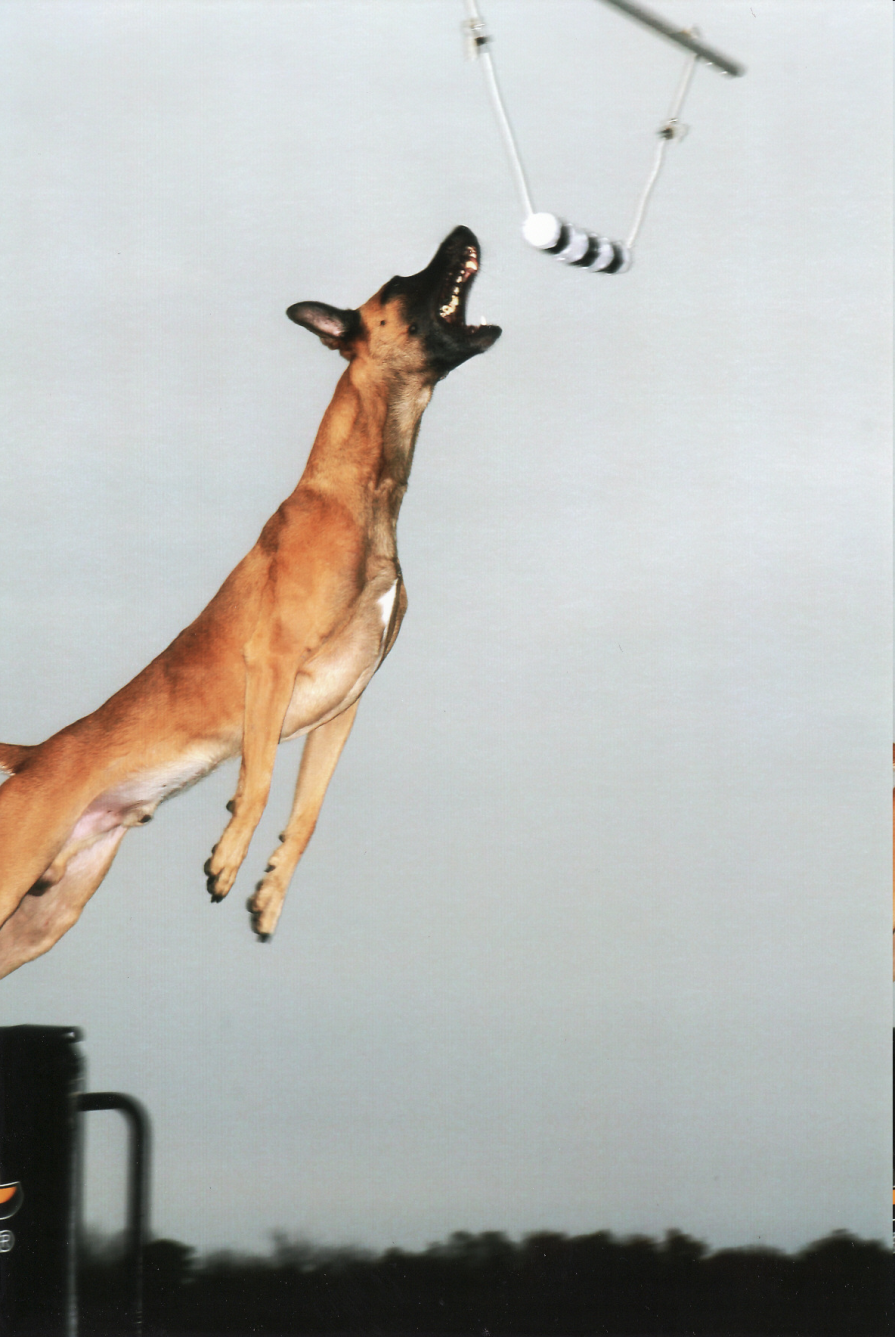 How does a loose equilibrium of forces FEEL in this bird’s body?
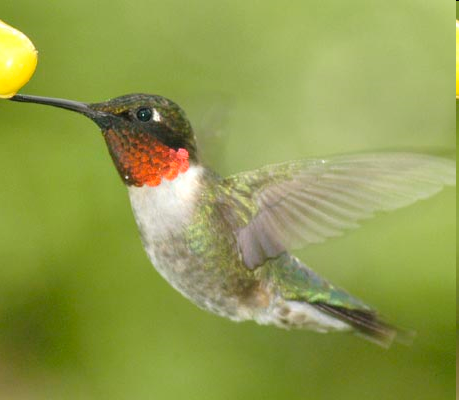 How does a loose equilibrium of forces FEEL in this bird’s body?
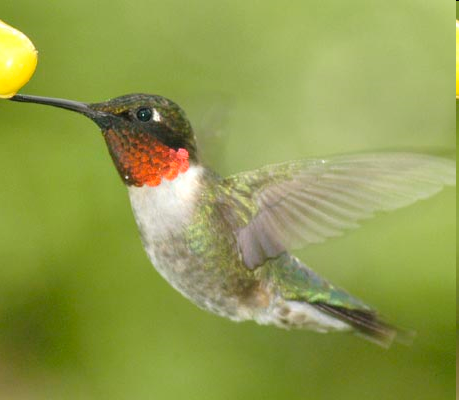